医学医疗通用模板
In this paragraph, the main words described by the input words should not be too In this paragraph, the main words described by the input words should not be too
汇报人：PPT818
目录
/CONTENTS
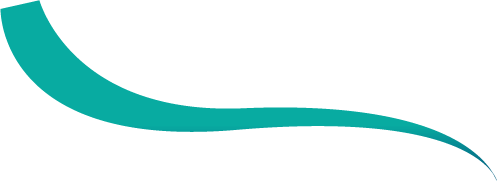 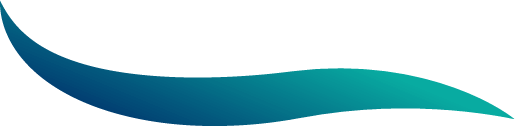 https://www.PPT818.com/
01
02
03
04
单击输入您的文字
单击输入您的文字
单击输入您的文字
单击输入您的文字
单击输入您的文字
01
Click to enter your text
输入文本
输入文本
输入文本
再次输入您的文字内容简单明了不要太过于繁琐再次输入您的文字
再次输入您的文字内容简单明了不要太过于繁琐再次输入您的文字
再次输入您的文字内容简单明了不要太过于繁琐再次输入您的文字
输入文本
输入文本
输入文本
输入文本
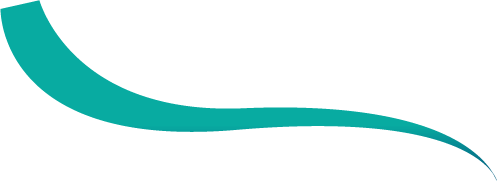 再次输入您的文字内容，简单明了，不要太过于繁琐
再次输入您的文字内容，简单明了，不要太过于繁琐
再次输入您的文字内容，简单明了，不要太过于繁琐
再次输入您的文字内容，简单明了，不要太过于繁琐
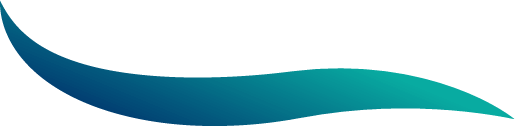 单击输入您的文字
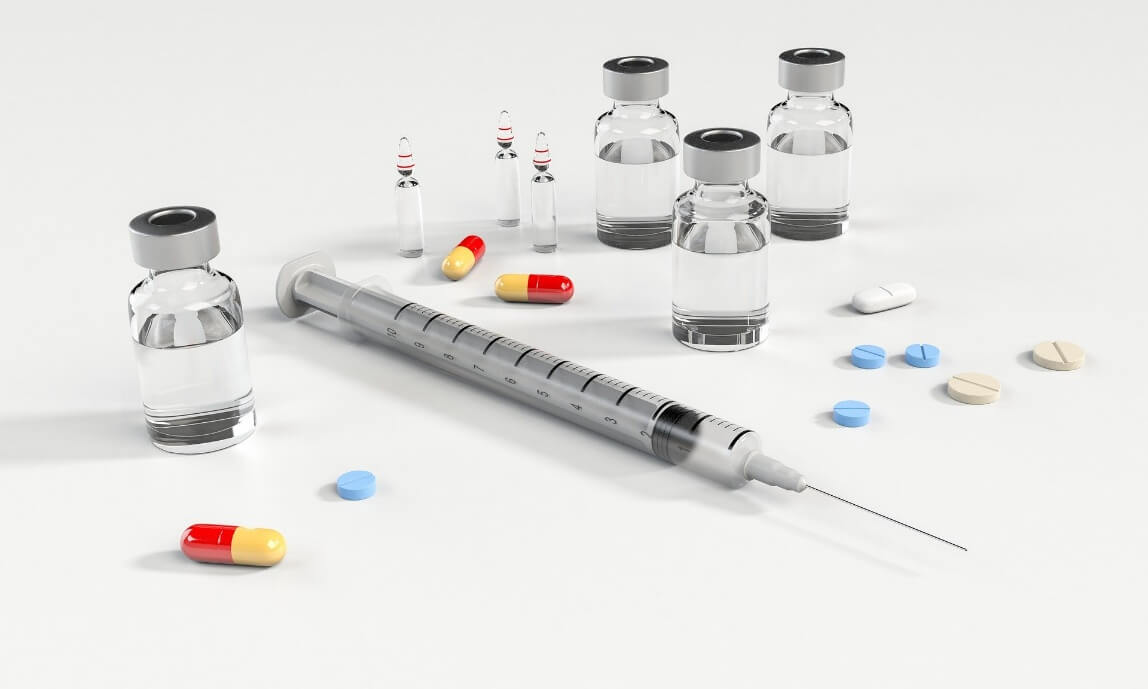 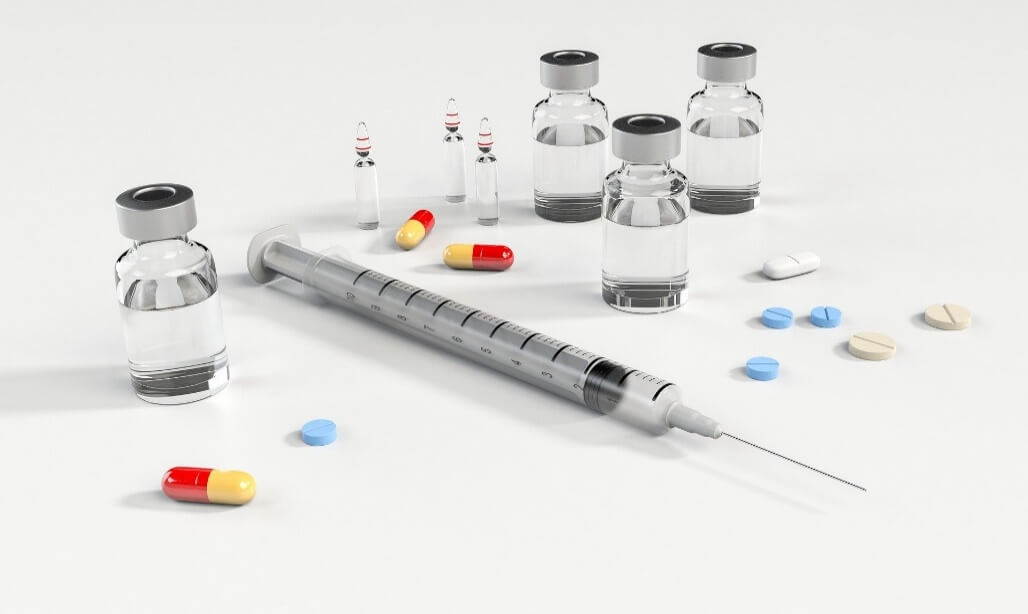 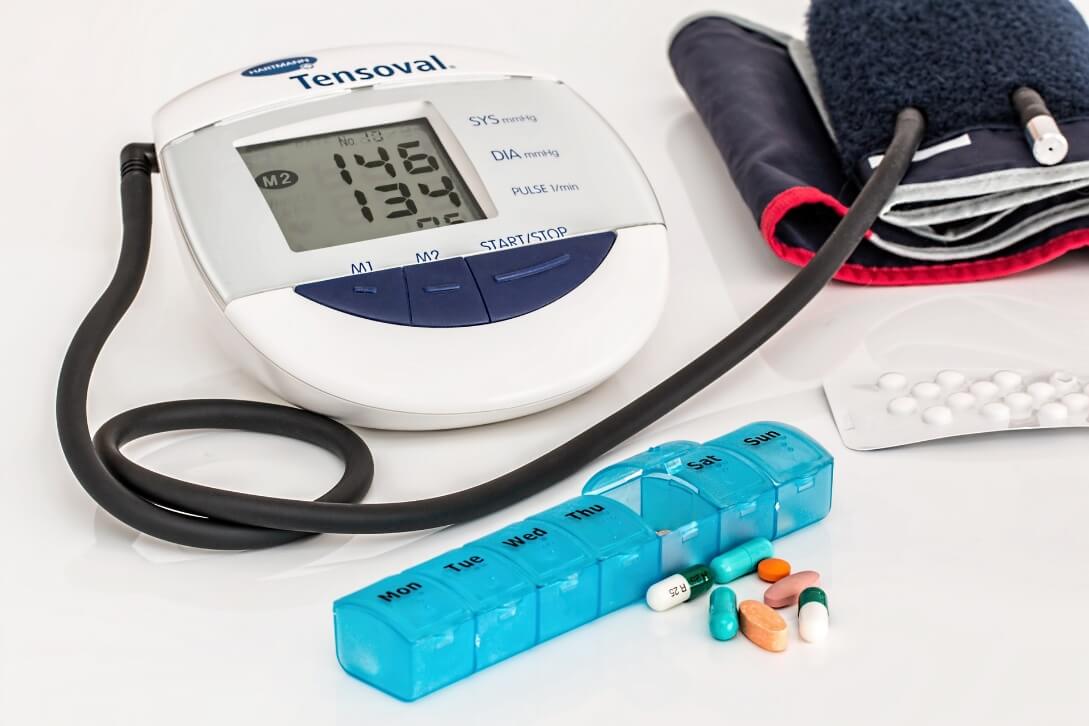 再次输入您的文字内容，简单明了，不要太过于繁琐
再次输入您的文字内容，简单明了，不要太过于繁琐
再次输入您的文字内容，简单明了，不要太过于繁琐
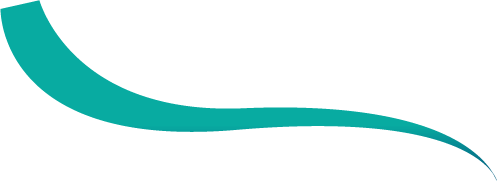 再次输入您的文字内容，简单明了，不要太过于繁琐
再次输入您的文字内容，简单明了，不要太过于繁琐
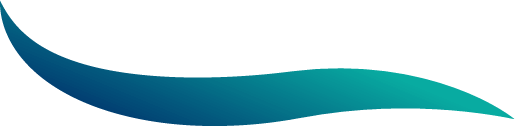 单击输入您的文字
单击输入您的文字
02
Click to enter your text
添加小标题
添加小标题
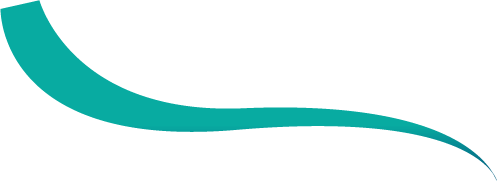 添加小标题
添加小标题
再次输入您的文字内容，简单明了，不要太过于繁琐
再次输入您的文字内容，简单明了，不要太过于繁琐
再次输入您的文字内容，简单明了，不要太过于繁琐
再次输入您的文字内容，简单明了，不要太过于繁琐
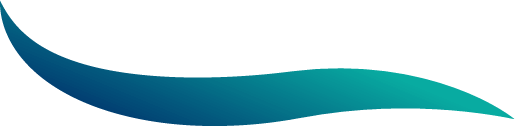 单击输入您的文字
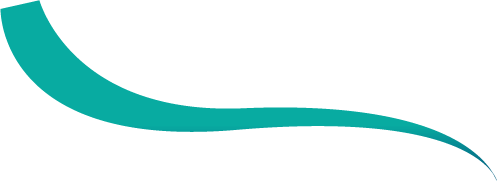 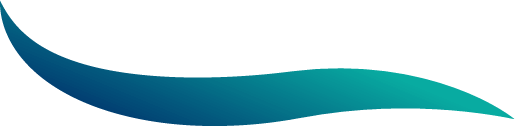 单击输入您的文字
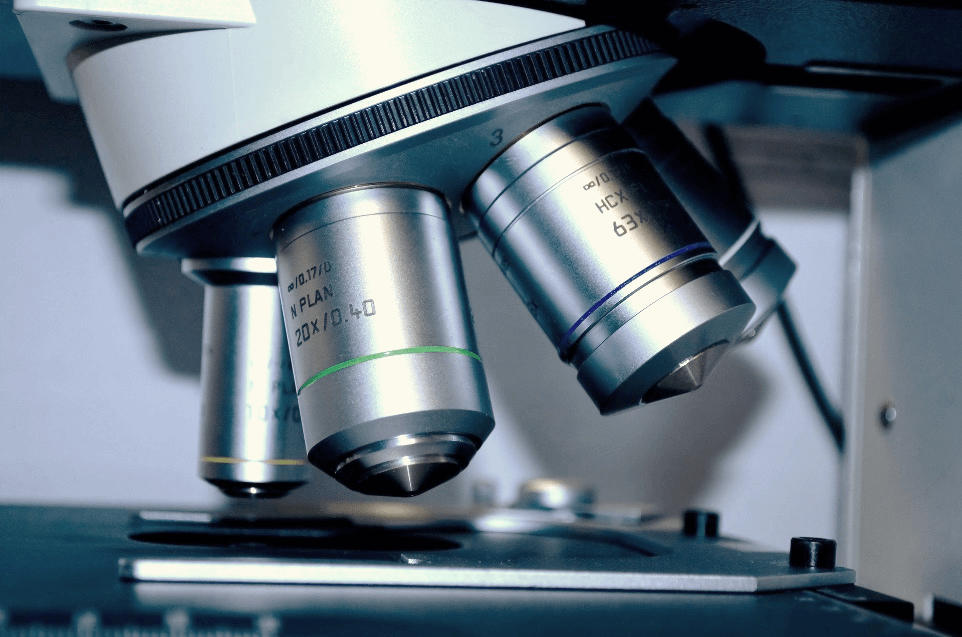 添加标题
再次输入您的文字内容，简单明了，不要太过于繁琐
再次输入您的文字内容，简单明了，不要太过于繁琐
再次输入您的文字内容，简单明了，不要太过于繁琐
添加标题
再次输入您的文字内容，简单明了，不要太过于繁琐
再次输入您的文字内容，简单明了，不要太过于繁琐
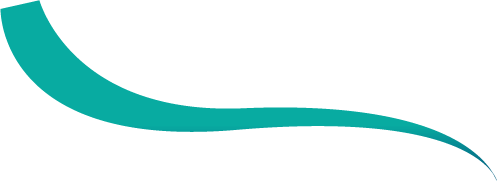 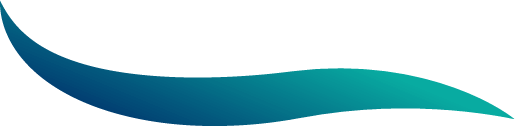 单击输入您的文字
添加标题
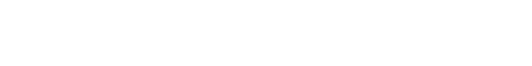 再次输入您的文字内容，简单明了，不要太过于繁琐
再次输入您的文字内容，简单明了，不要太过于繁琐
添加标题
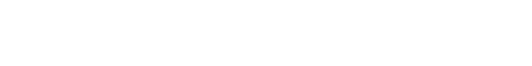 再次输入您的文字内容，简单明了，不要太过于繁琐
再次输入您的文字内容，简单明了，不要太过于繁琐
行业PPT模板http://www.1ppt.com/hangye/
输入文本
输入文本
再次输入您的文字内容，简单明了，不要太过于繁琐
再次输入您的文字内容，简单明了，不要太过于繁琐
文字
输入文本
输入文本
再次输入您的文字内容，简单明了，不要太过于繁琐
再次输入您的文字内容，简单明了，不要太过于繁琐
单击输入您的文字
03
Click to enter your text
[Speaker Notes: https://www.ypppt.com/]
01
02
02
02
02
03
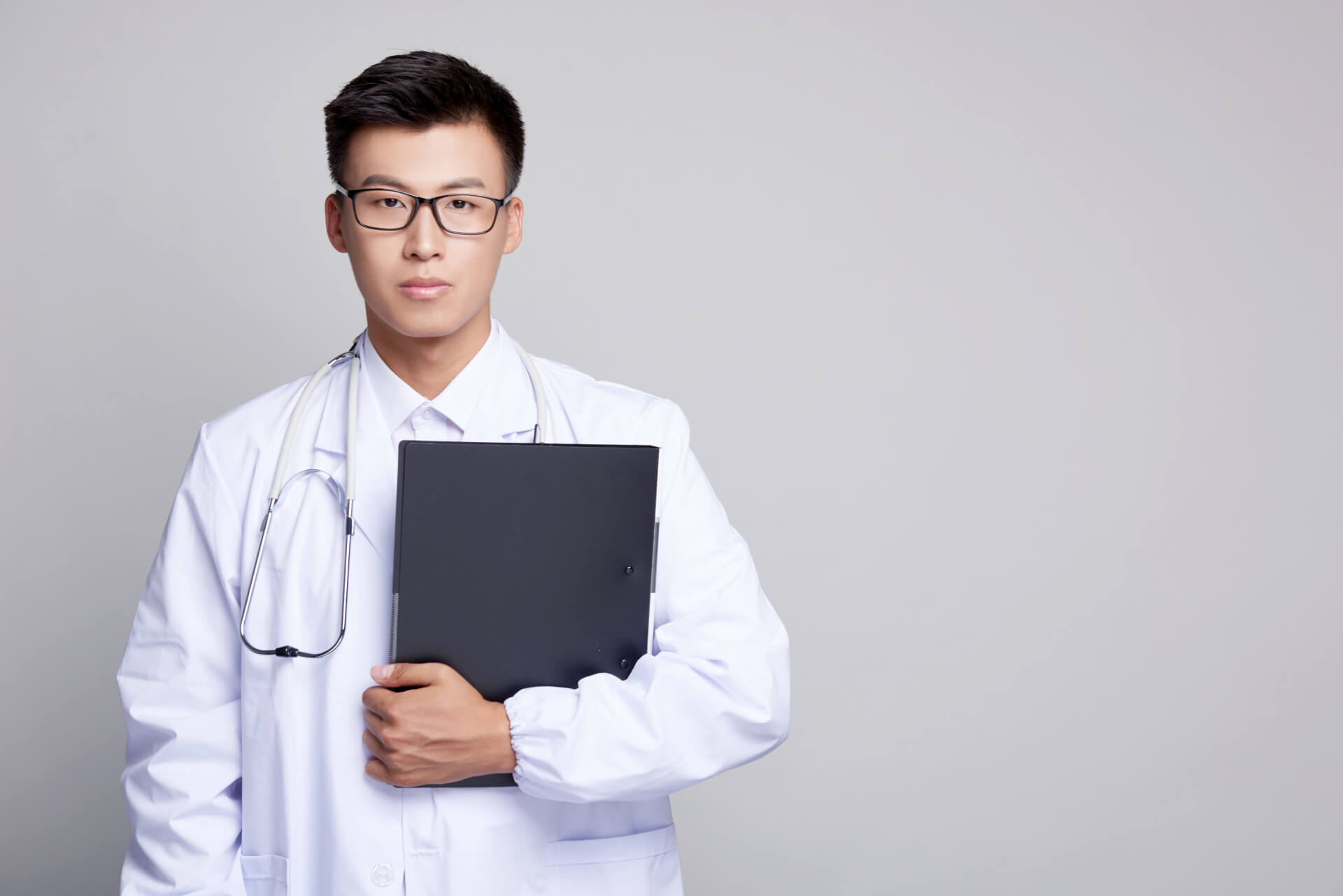 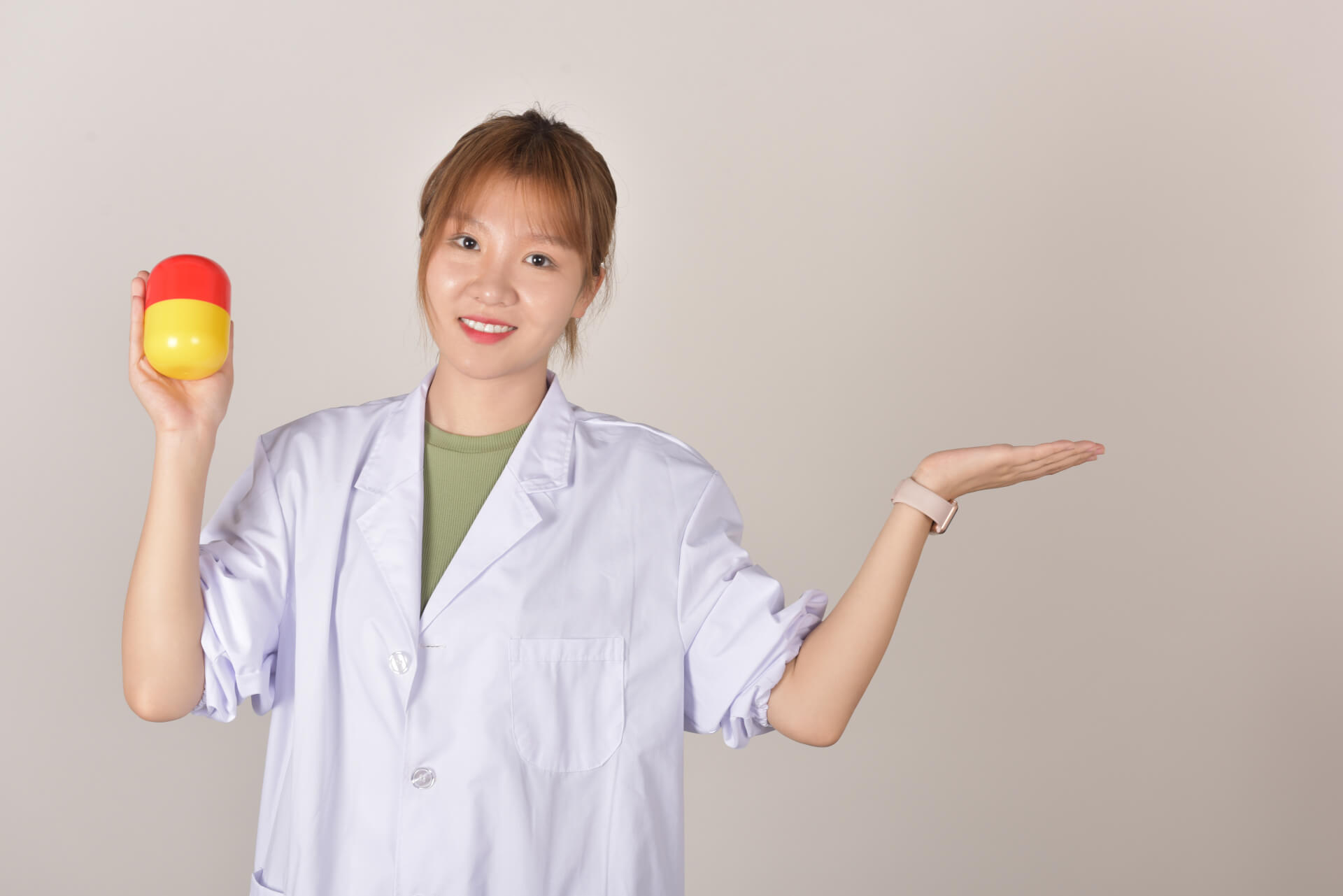 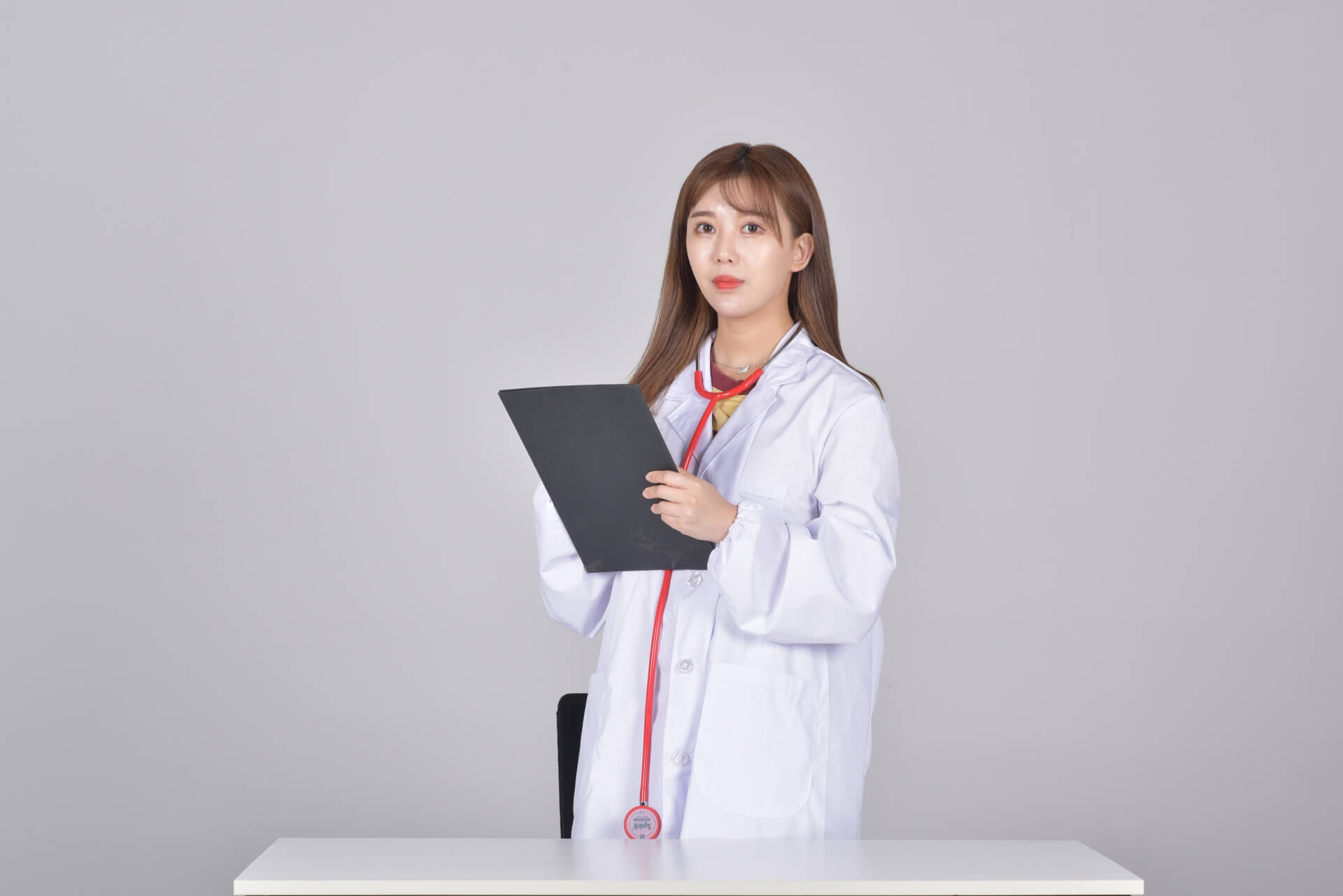 输入文本
输入文本
输入文本
01
04
输入文本
输入文本
02
05
输入文本
输入文本
03
06
输入文本
输入文本
输入文本
再次输入您的文字内容，简单明了，不要太过于繁琐再次输入您的文字内容，简单明了，不要太过于繁琐再次输入您的文字内容，简单明了，不要太过于繁琐再次输入您的文字内容，简单明了，不要太过于繁琐
输入文本
再次输入您的文字内容简单明了不要太过于繁琐再次输入您的文字内容再次输入您的文字内容简单明了不要太过于繁琐再次输入您的文字内容再次输入您的文字内容简单明了
输入文本
输入文本
输入文本
输入文本
再次输入您的文字内容简单明了不要太过于繁琐再次输入您的文字内容
再次输入您的文字内容简单明了不要太过于繁琐再次输入您的文字内容
再次输入您的文字内容简单明了不要太过于繁琐再次输入您的文字内容
再次输入您的文字内容简单明了不要太过于繁琐再次输入您的文字内容
单击输入您的文字
04
Click to enter your text
输入文本
输入文本
输入文本
再次输入您的文字内容简单明了不要太过于繁琐再次输入您的文字内容再次输入您的文字
再次输入您的文字内容简单明了不要太过于繁琐再次输入您的文字内容再次输入您的文字
再次输入您的文字内容简单明了不要太过于繁琐再次输入您的文字内容再次输入您的文字
输入文本
输入文本
再次输入您的文字内容简单明了不要太过于繁琐再次输入您的文字内容再次输入您的文字内容简单明了不要太过于繁琐再次输入您的文字内容再次输入您的文字内容简单明了
再次输入您的文字内容简单明了不要太过于繁琐再次输入您的文字内容再次输入您的文字内容简单明了不要太过于繁琐再次输入您的文字内容再次输入您的文字内容简单明了
输入文本
输入文本
输入文本
再次输入您的文字内容简单明了不要太过于繁琐再次输入您的文字
再次输入您的文字内容简单明了不要太过于繁琐再次输入您的文字
再次输入您的文字内容简单明了不要太过于繁琐再次输入您的文字
单击此处添加标题
单击此处添加标题
01
02
单击此处输入你的正文，文字是您思想的提炼，请尽量言简意赅的阐述观点。
单击此处输入你的正文，文字是您思想的提炼，请尽量言简意赅的阐述观点。
单击此处添加标题
03
单击此处输入你的正文，文字是您思想的提炼，请尽量言简意赅的阐述观点。
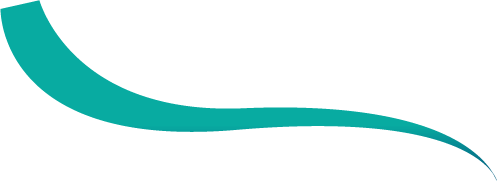 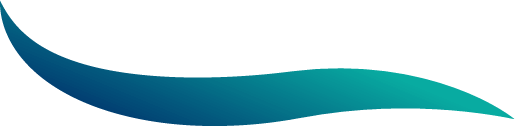 单击输入您的文字
您的内容文字
您的内容文字
您的内容文字
您的内容文字
80%
42%
70%
60%
谢谢观看！
In this paragraph, the main words described by the input words should not be too In this paragraph, the main words described by the input words should not be too
汇报人：PPT818